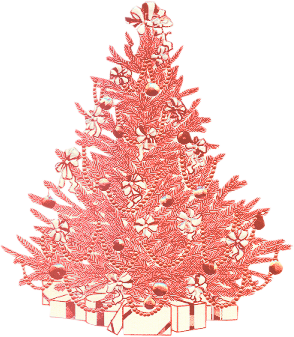 7 eventos históricos que aconteceram no Natal
3° ano – Alimentos/Matutino
Cristiane Cruz
Componentes:
01. Alana Dias
02. Ana Mylena Bezerra
03. Brenda Gundim
04. Esther Alice
05. Gabriella Silva
06. Maria Beatriz Lírio
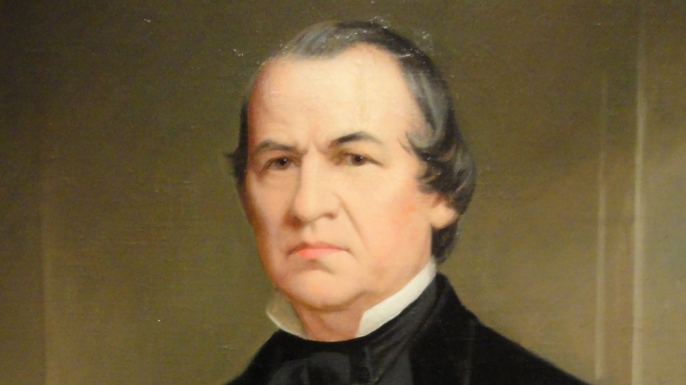 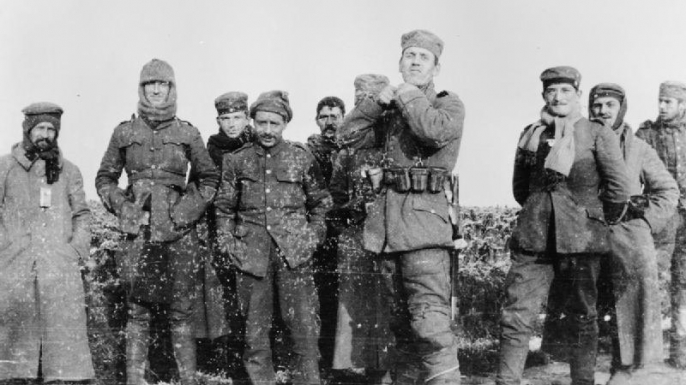 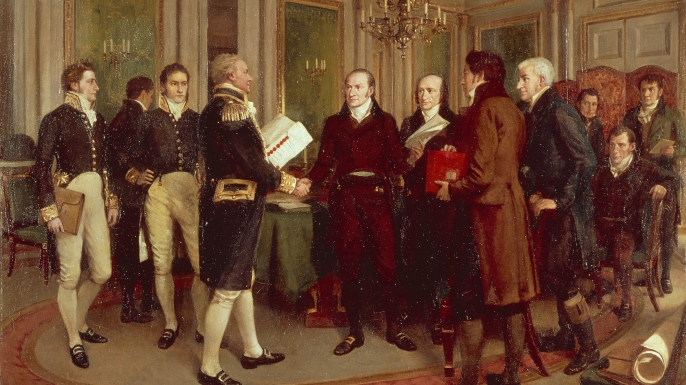 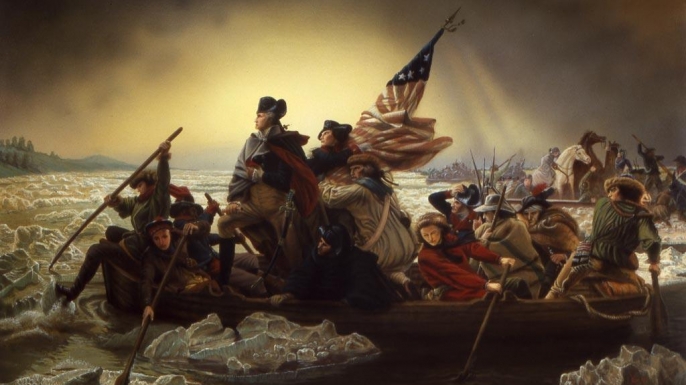 Resumo
Resumo
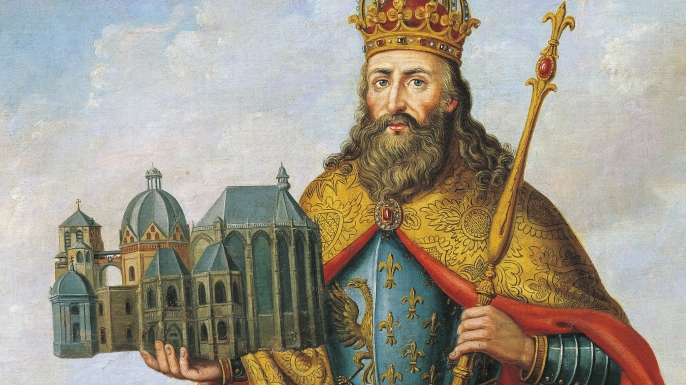 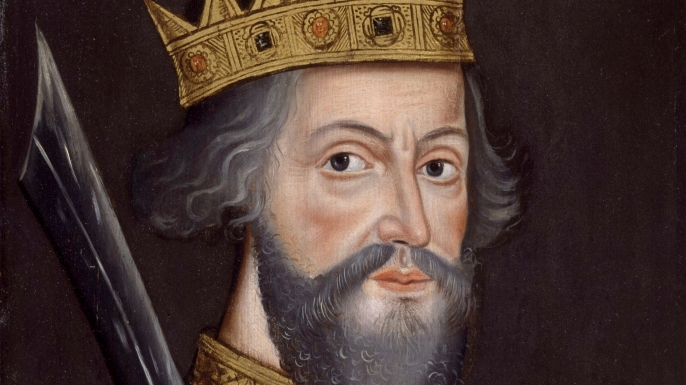 Tag Questions
Carlos Magno is often called “Father of europe”, isn’t he?
William was crowned king of England, wasn’t he?
Apollo 8 orbits the moon in 1968, doesn’t he?
George Washington led 2400 soldiers, isn’t he?
Tag Questions
The loss of Christmas was a unconditional act, wasn’t?
Andrew Johnson issued a final loss, didn’t he?
The truce of The First World War is achieved, isn’t?
United States and Grain Britain signed a peace agreement, didn’t they?